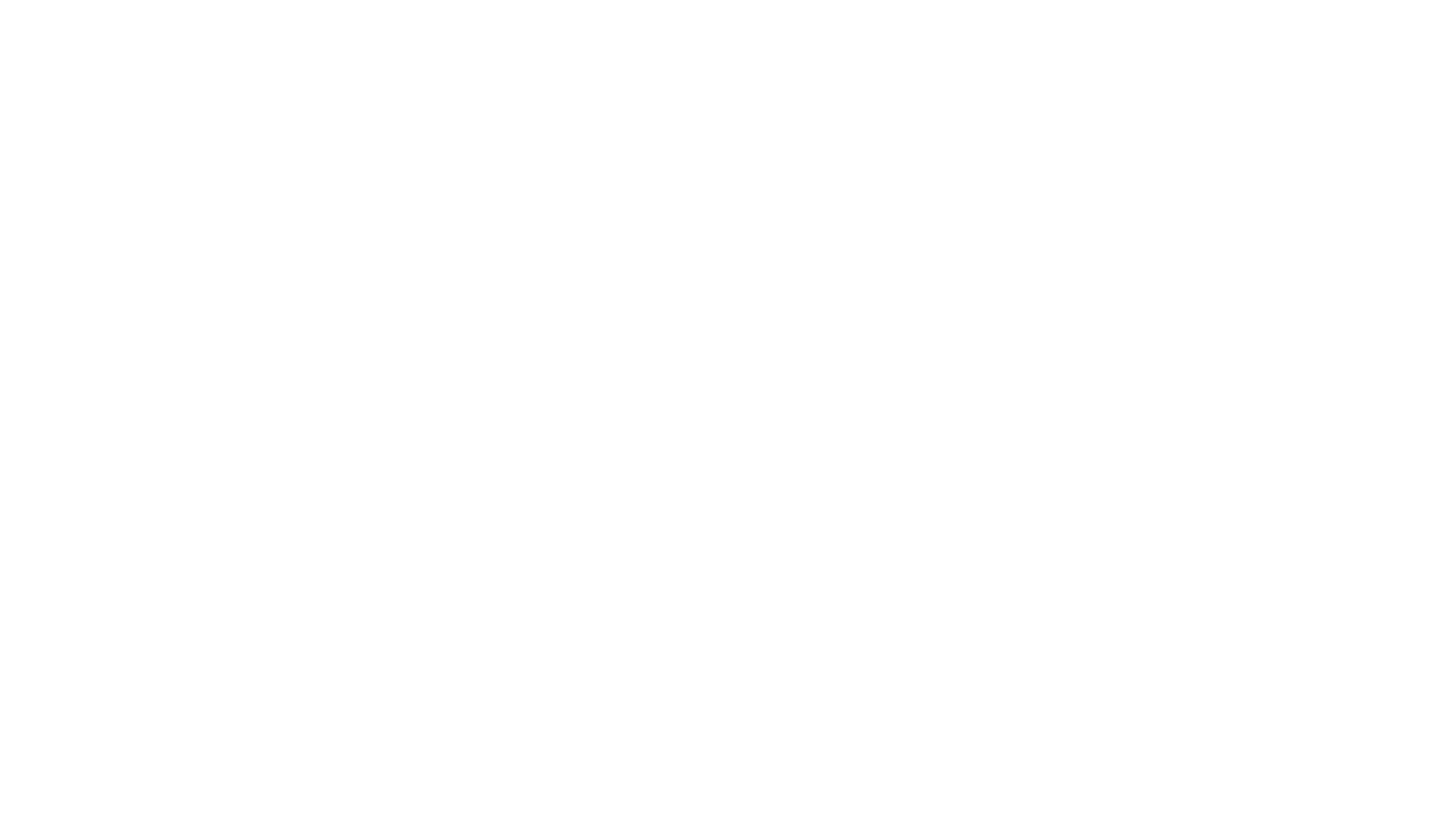 Introduction to endocrine surgery
Dr Ojuka
Objective
Definition
Surgical pathologies of endocrine sysytem
Thyroid-Developmental
Thyroid-Physiological
Thyroid-Physiology
Thyroid-Anatomy
Parathyroid
Adrenal Glands
Adrenal Glands
In Combination
?
Summary